Introduction to Mechanical Waves
Types of Waves and Wave Properties
Mechanical Waves
What is a mechanical wave?
A mechanical wave is a rhythmic disturbance that allows energy to be transferred through matter because of the motion of and interactions between the particles in the matter

What is the medium?
The medium is the general term for the actual matter through which the wave is traveling.

What is wave propagation ?
Wave propagation is the term given when describing the transfer of energy through a medium
Sketch In Your Journal
It should be at least a ½ page
Leave plenty of room for labeling and definitions
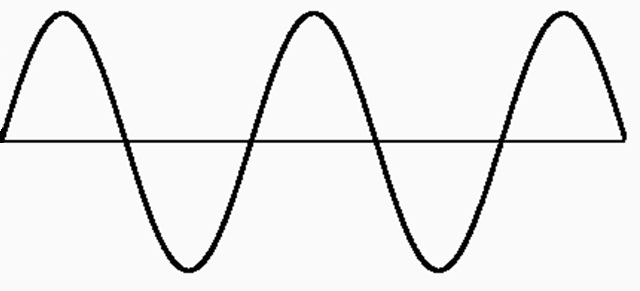 Types of Waves
Transverse Waves:
A wave in which the energy is transferred in a direction perpendicular to the direction of particle movement
This type of wave is typically only found in solids
Example:  Earthquake S - Waves, Guitar Strings
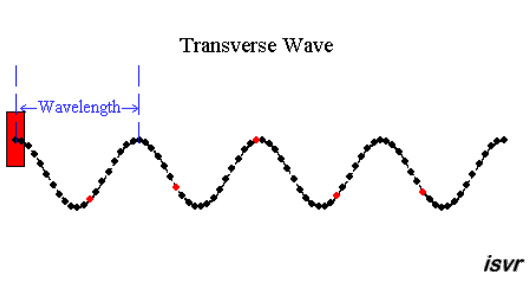 Transverse Waves
A wave in which the energy is transferred in a direction perpendicular to the direction of particle movement:
Direction of wave propagation
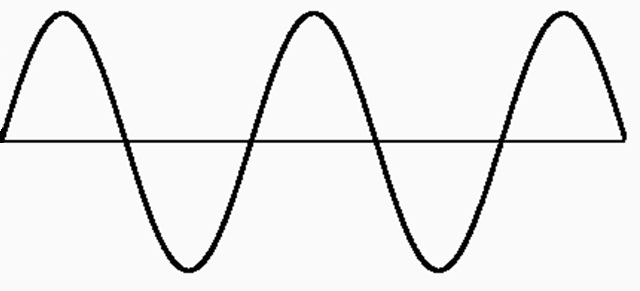 Direction of Particle Motion
Direction of wave propagation
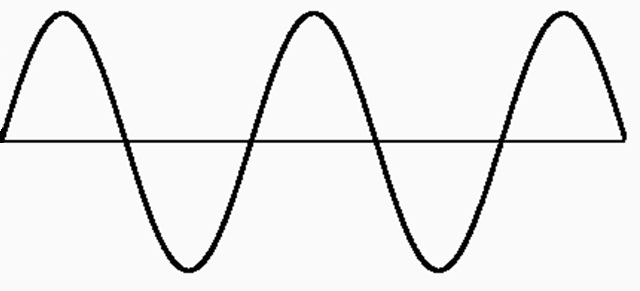 Direction of Particle motion
Transverse Wave Properties
Amplitude (A):  the maximum displacement of a particle in the medium from its rest position:
Amplitude
(A)
Direction of wave propagation
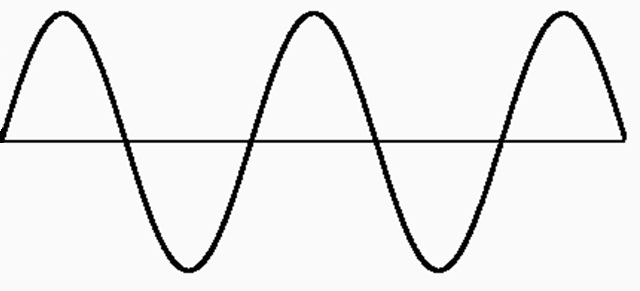 Direction of Particle Motion
Transverse Wave Properties
Trough:  The point in a wave cycle where the medium has reached the maximum displacement BELOW the rest position:
Amplitude
Amplitude
(A)
Trough
Direction of wave propagation
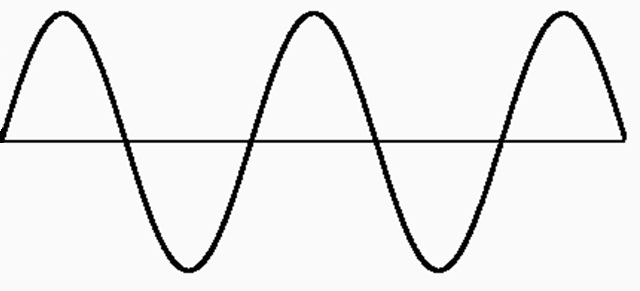 Direction of Particle Motion
Transverse Wave Properties
Crest:  The point in a wave cycle where the medium has reached the maximum displacement ABOVE the rest position:
Amplitude
Amplitude
(A)
Crest
Trough
Direction of wave propagation
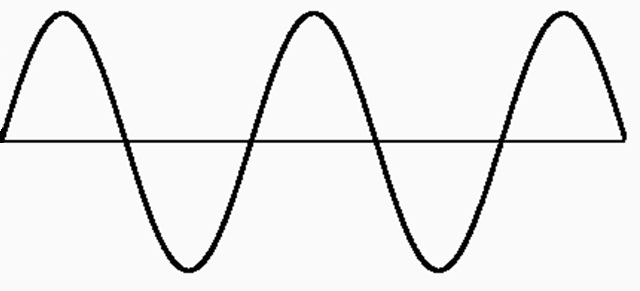 Direction of Particle Motion
Transverse Wave Properties
Wavelength (λ):  The distance from one point on a wave to the same point on the next wave (i.e. the distance from crest to crest):
Wavelength 
(λ)
Amplitude
(A)
Crest
Trough
Direction of wave propagation
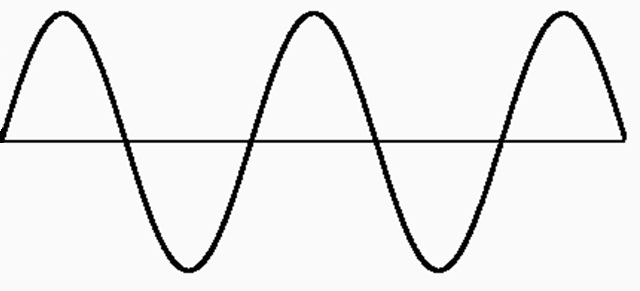 Direction of Particle Motion
Transverse Wave Properties
Wavelength 
(λ)
Amplitude
(A)
Crest
Trough
Sketch In Your Journal
It should be at least a ¼ page
Leave plenty of room for labeling and definitions
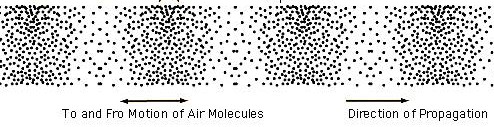 Another Type of Wave
Longitudinal or compression wave:
A wave in which the energy is transferred in a direction parallel to the direction of particle movement
Can be present in solids, liquids, or gases
Example:  Sound Waves, Earthquake P-Waves
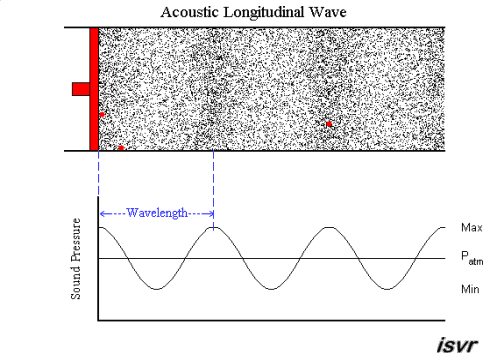 Longitudinal Waves
A wave in which the energy is transferred in a direction parallel to the direction of particle movement:
Direction of wave propagation
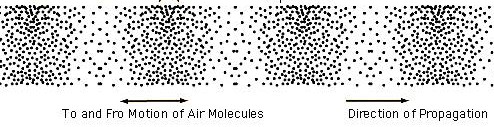 Direction of Particle Motion
Longitudinal Wave Properties
Compression:  The location in the medium of the greatest particle density and highest pressure:
Direction of wave propagation
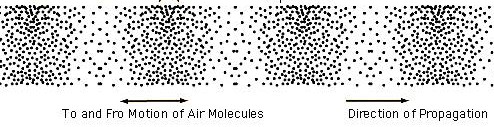 Compression
Direction of Particle Motion
Longitudinal Wave Properties
Rarefaction:  The location in the medium with the lowest particle density and lowest pressure:
Direction of wave propagation
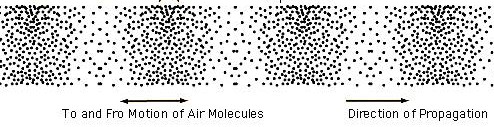 Compression
Rarefaction
Direction of Particle Motion
Longitudinal Wave Properties
The wavelength (λ) of a longitudinal wave is typically measured from the beginning of one compression to the beginning of the next (or center to center)
Direction of wave propagation
Wavelength 
(λ)
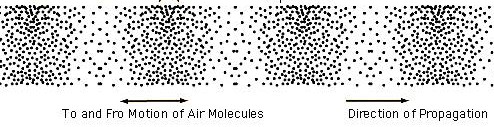 Compression
Rarefaction
Direction of Particle Motion
Longitudinal Wave Properties
Direction of wave propagation
Wavelength 
(λ)
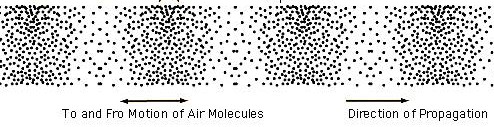 Compression
Rarefaction
Direction of Particle Motion
Surface Waves
Surface waves are waves that have characteristics of both transverse and longitudinal waves
Medium particles move both parallel to and perpendicular to wave propagation
Resulting path of particles’ motion is circular
Examples: Water Waves, Earthquakes
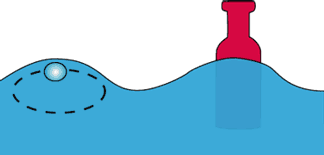 Quantitative Wave Characteristics
Wave Speed
Wave Speed
Practice Problem 1
A surfer  is waiting for the perfect waves. While waiting, the surfer notices that 7 waves pass by every minute. 
What is the period of one of the water waves?
What is the frequency of the wave?
Practice Problem 1a
Practice Problem 1b
Practice Problem 2
Practice Problem 3
Mechanical Waves Demo Notes
On the demo note handout:
PREDICT for Demos 1 - 3
Write down your observations after each demo. 
Write a brief summary about the “take home message” for each video demo!